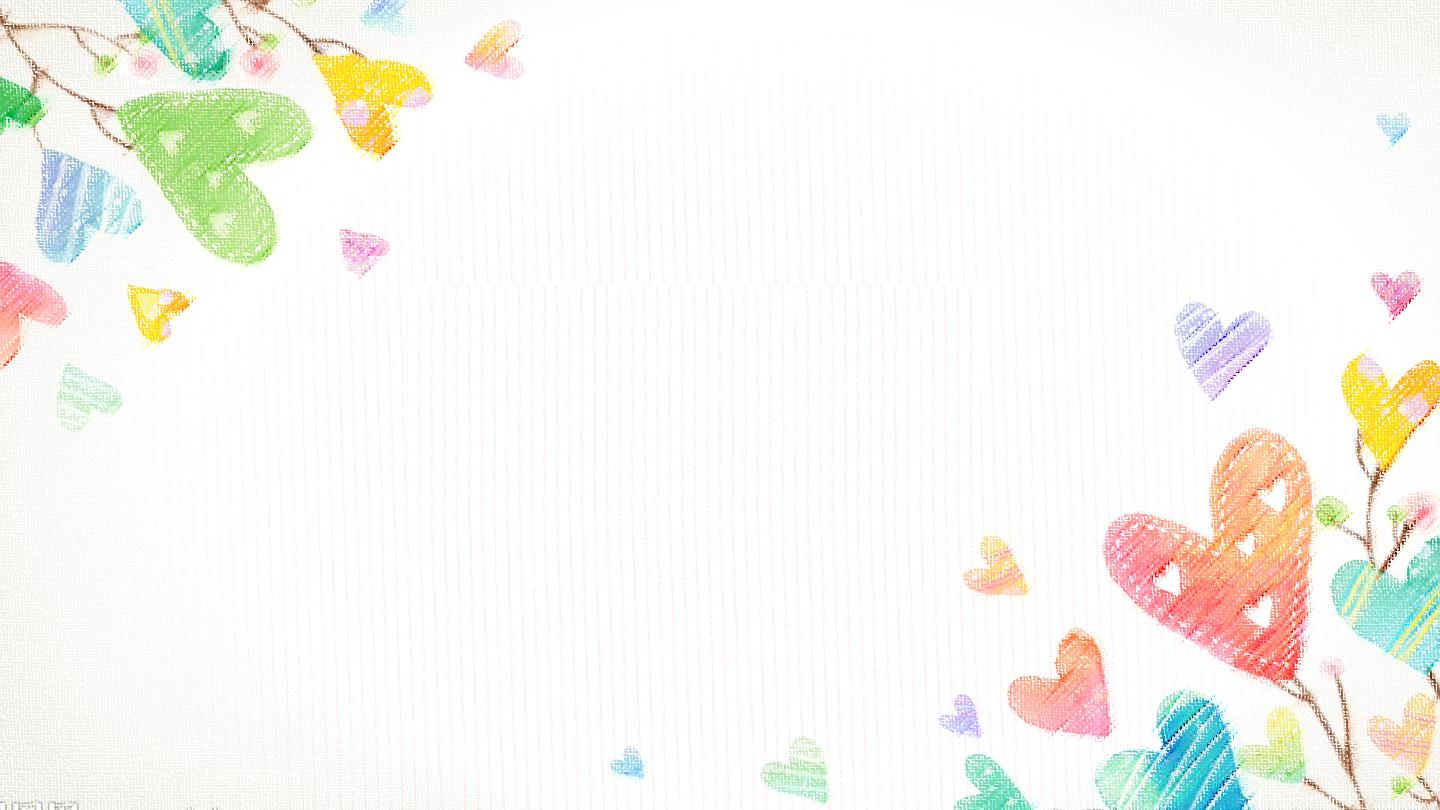 ỦY BAN NHÂN DÂN HUYỆN AN LÃO
TRƯỜNG TIỂU HỌC QUANG TRUNG
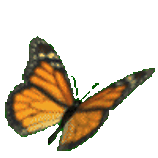 Môn: Toán
Bài 42: Số bị chia, số chia, thương
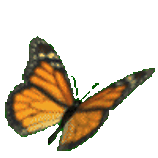 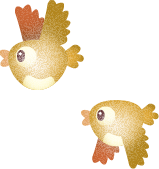 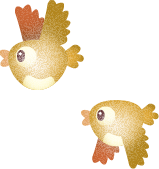 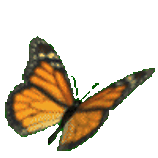 Giáo viên: Bùi Thị Nhã
Lớp: 2B
Năm 2024 - 2025
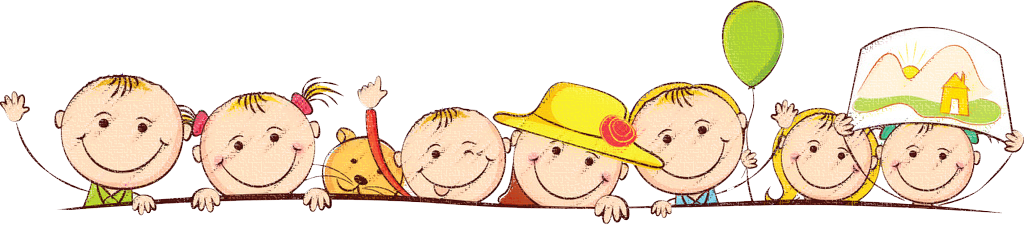 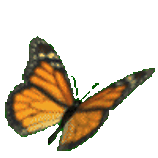 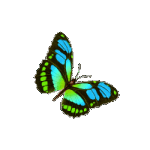 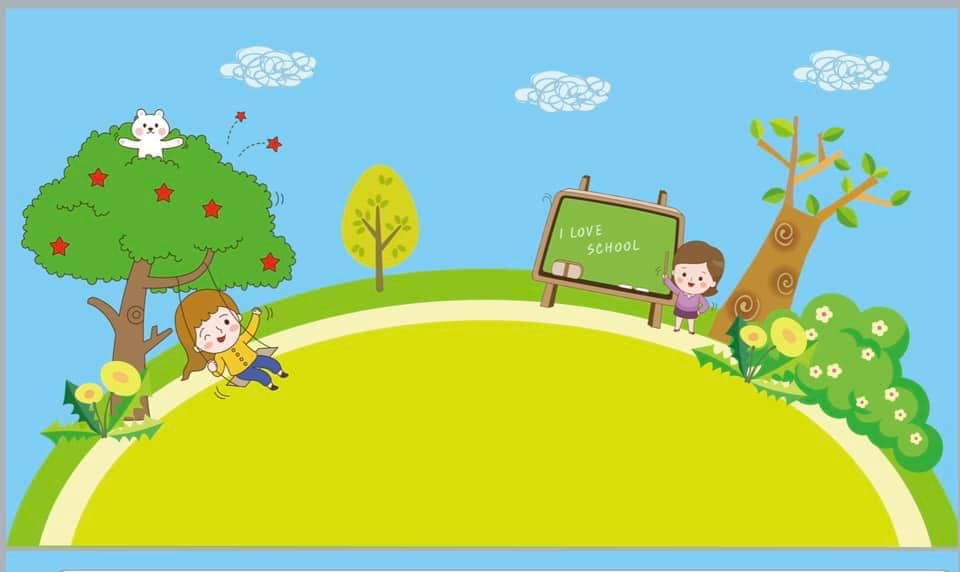 KHÁM PHÁ
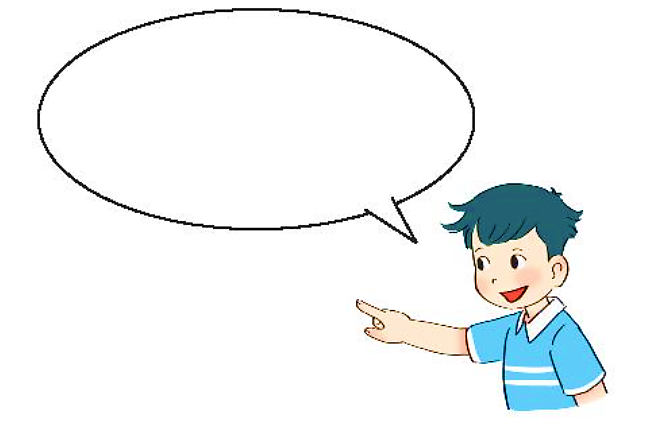 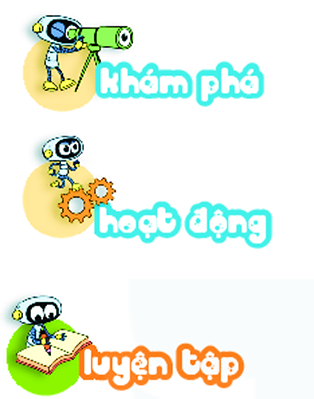 Chia đều 10 bông hoa vào 2 lọ. Hỏi mỗi lọ có mấy bông hoa?
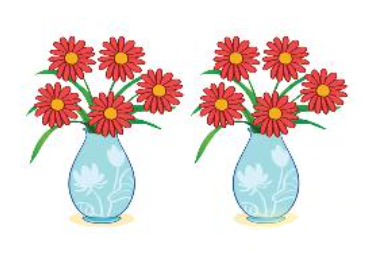 10 : 2  = 5
Số chia
Thương
Số bị chia
Mỗi lọ có 5 bông hoa.
10 : 2 cũng gọi là thương.
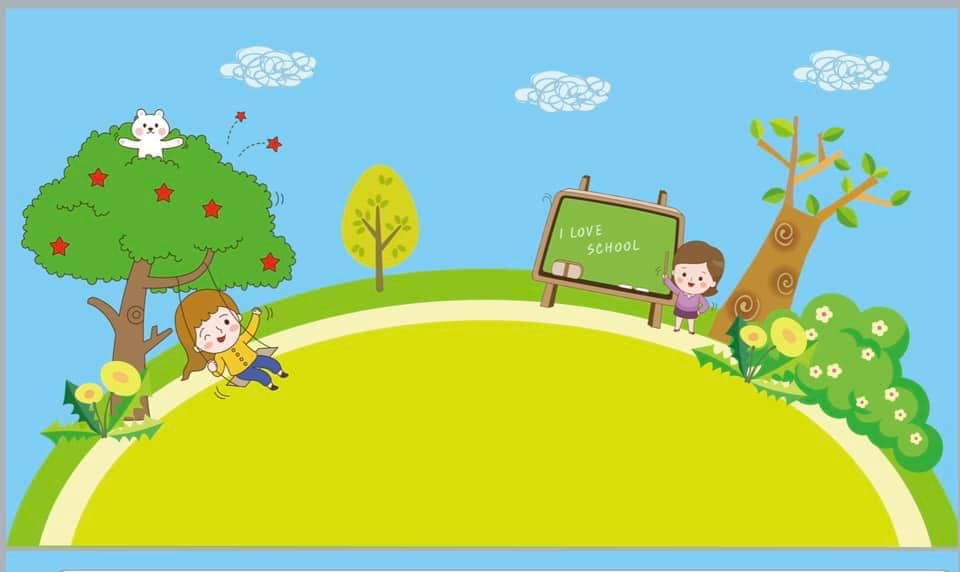 HOẠT ĐỘNG
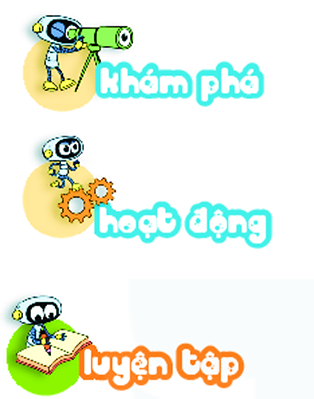 ?
Số
1
16
15
20
5
5
2
3
8
4
2
a) Chọn phép tính thích hợp.
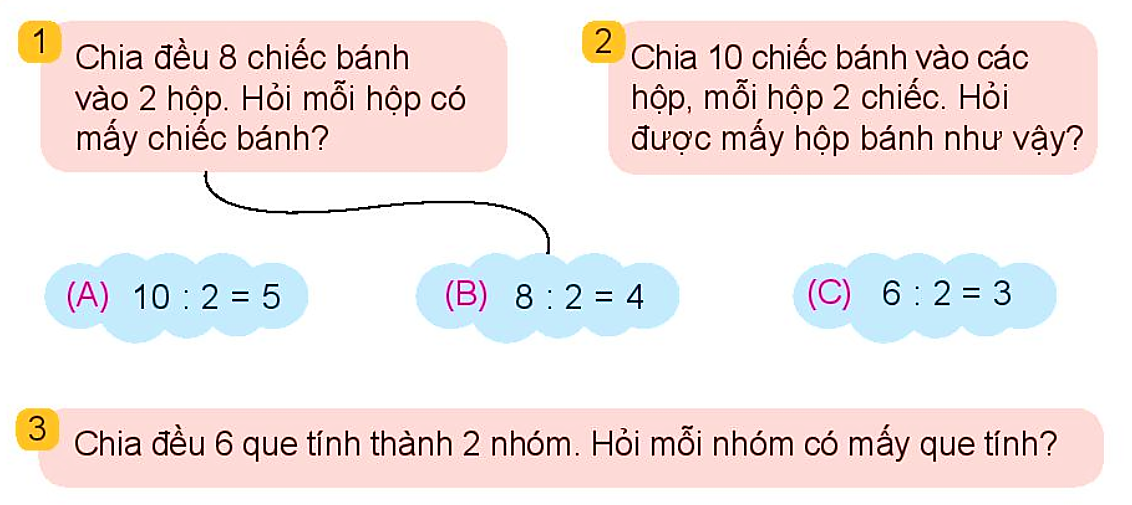 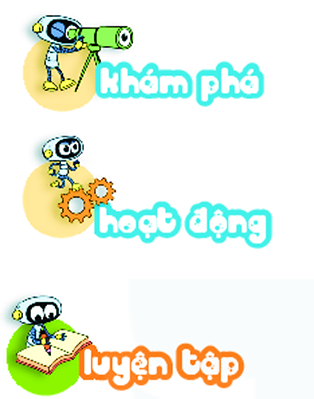 b)           ?
Số
2
6
8
2
2
4
3